Lokomo’s Sickness Fund
Welcome event 2024



Taina Tuominen
What is Lokomo’s Sickness Fund?
Workplace fund
Established in 1917
In operation according to the Health Insurance Act since 1974
Current number of individuals insured 3042, of whom 401 are retired or other insurees
The Sickness Fund office is located at Metso Finland Oy’s factory on Lokomonkatu in Tampere
Officials
Taina Tuominen, CEO
Hanna Hautamäki, Insurance Secretary
Sirpa Olán, Insurance Secretary
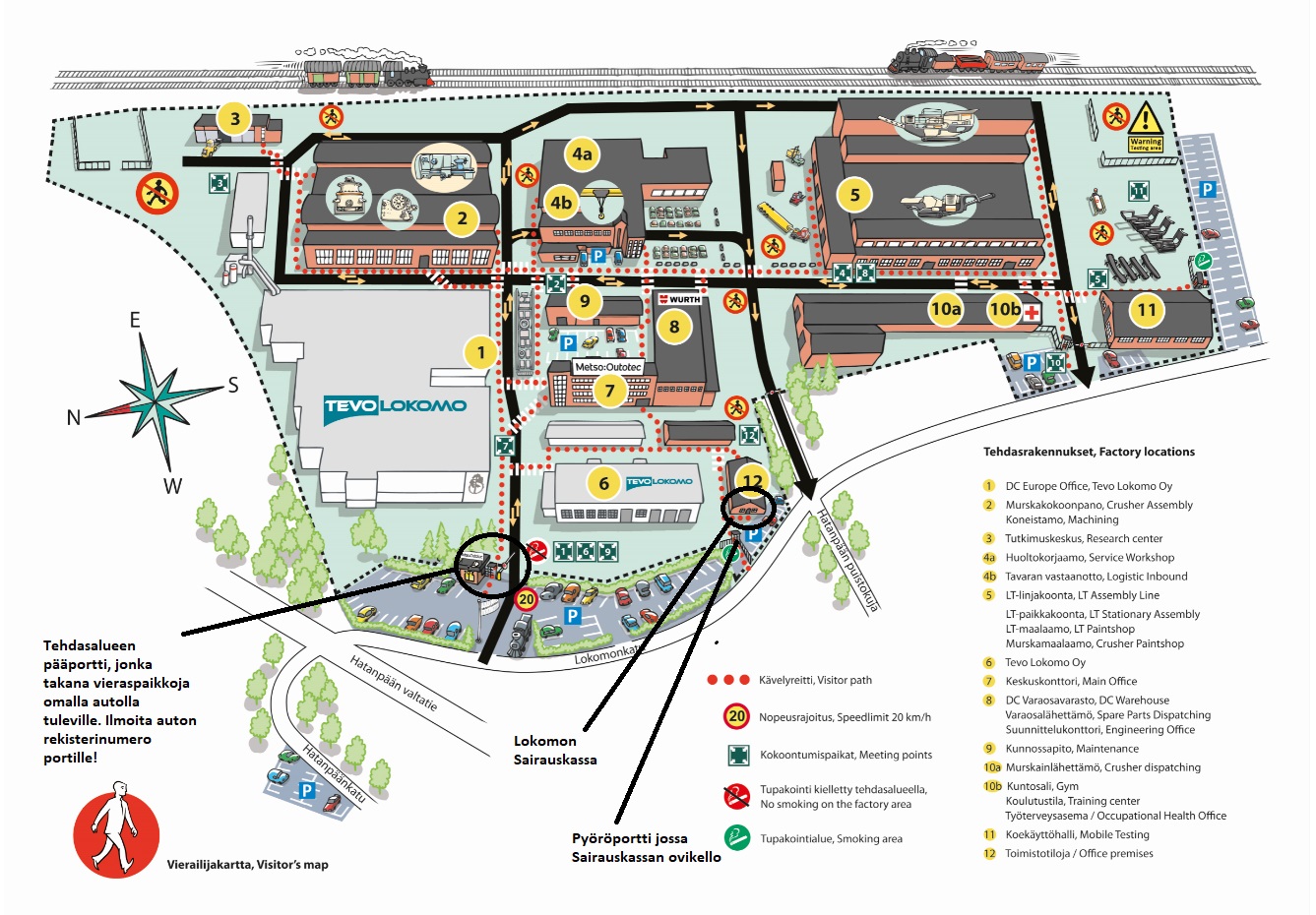 Lokomo’s Sickness Fund’s sphere of operationsphere of operation
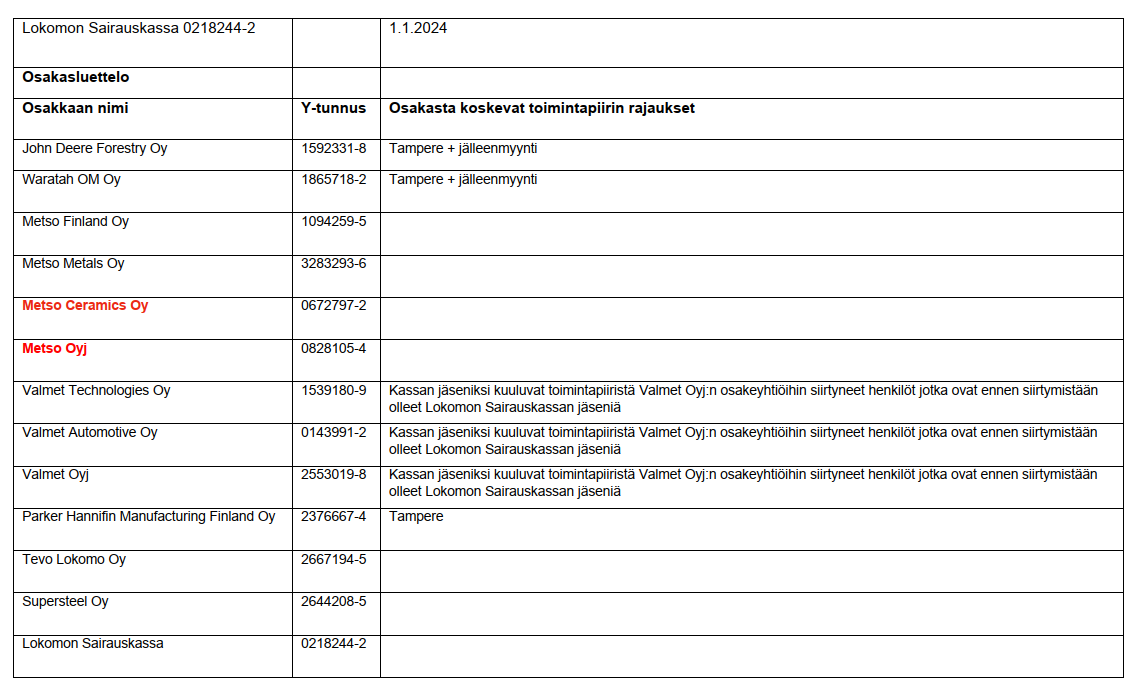 All employees and officials who work for employers within the sphere of Lokomo’s Sickness Fund are insured by the Sickness Fund.
Insurance memberships are automatic (when an employment contract lasts for more than four months).
NOTE!
	Personnel from Metso Oyj and Metso Ceramics Oy; 
	Rules of the Sickness Fund, Section 4, Subsection 3:
	For the personnel of Metso Oyj and Metso Ceramics Oy, the shareholders added to the shareholder list on 1 January 2024, the applied reporting period shall be the same as in the previous subsection (3 months). The personnel added to the sickness fund must submit a notification between 1 April and 30 June 2024 if they do not wish to join the sickness fund of Lokomo. As of July 1, 2024, the mandatory insurance will also apply to the personnel of the aforementioned shareholders. Persons who did not join at this time will not be able to join the fund at a later stage, unless otherwise stated in these regulations.
Being insured
Insurance contribution
The insurance contribution is 1.1% of gross pay. The membership fee cap is €50.00/month. 
Persons who have been members of the Sickness Fund for 15 years before their retirement or the end of their employment can become retired or other insurees.
For retired insurees, the membership fee is 1.7% of their gross pension.
The membership fee for other insurees is €24.00/month.
The workplace fund as a concept
Sickness Fund administration 1/2
Sickness Fund administration 2/2
Operational regulation and control
Sickness Fund operations governed by
Sickness Fund operations monitored by
Kela benefits
Health Insurance Act
Kela’s benefit guidelines
Additional Sickness Fund benefits
Act on Company and Industry-wide Pension Funds
Public Insurance Funds Act
Sickness Fund rules
Financial Supervisory Authority
Kela
Finnish Financial Ombudsman Bureau (FINE)
Sickness Fund board
Benefits managed by the workplace fund 1/2
The Sickness Fund’s own additional benefits
Doctor’s fees (incl. admin fees)
Psychologist’s and psychotherapist’s fees
Public healthcare: 
outpatient clinic fees 
health center fees
serial treatment fees
ambulatory surgery treatment fees
day ward fees 
hospital-at-home and homecare fees in connection with hospital care; available for up to four months per calendar year
hospital fees for treating the same illness are compensated for according to the lowest payment category for up to 180 days
Medication
Examination and treatment 
laboratory tests
pathology examinations 
imaging
Travel
Assistive equipment
Glasses
Dental care
Physiotherapy and massage
Podiatry
Funeral allowance
Benefits managed by the workplace fund 2/2
Applying for benefits
Insured members of the Sickness Fund can apply for benefits electronically through Kela’s website 
-> forwarded automatically to the Fund for processing
Direct Kela compensation from service providers (Sickness Fund’s billing agreements)
E-channel recommended when applying for additional benefits (secure connection), link on Sickness Fund website (https://lokomonsairauskassa.fi/korvausten-hakeminen-sahkoinen-asiointi, in Finnish) 
You can also view and amend your personal information (address, bank details) via this channel. 
Documents can be submitted in paper format (internal postal system at Lokomo, the post box is located by the Sickness Fund door) or via email (please note that this channel is not data secure).
As with Kela benefits, additional sickness fund benefits may be applied for retrospectively within six months.
Health care compensation
ADDITIONAL BENEFITS

SECTION 14
The Fund compensates its insurees for necessary treatment by a doctor or other appropriate professional due to sickness, pregnancy or childbirth. This compensation covers the actual cost of treatment, but – without jeopardizing the health of the insured individual in question – excludes any unnecessary costs. Within the context of these guidelines, dentists are also regarded as doctors.
Examples of compensation:
Doctor’s fees
Without a referral, the compensation covers 80%
With a referral from an occupational health doctor, the compensation covers 100% of specialist’s fees
Ophthalmologist, gynecologist, urologist: no referral needed, compensation 100%
Kela compensation covers €30 of costs 
Many private clinics also charge an administrative fee, compensation 80%
Examples of compensation:
[Speaker Notes: esophagoscopy: esophagus 
gastroscopy: esophagus, stomach, duodenum 
duodenoscopy: duodenum 
colonoscopy: colon
sigmoidoscopy: sigmoid colon]
Examples of compensation:
Examples of compensation:
Physical treatment
Compensation for physical treatment is 75%; no more than eight treatment sessions with a single referral
An (occupational health) doctor’s referral is required
pay the cost yourself and send the receipts to the Sickness Fund for reimbursement. 
Massage
Compensation in accordance with the annual compensation cap, which in 2024 is €160.00/year
Doctor’s referral not required
Members can choose their treatment provider, who must be a trained massage therapist 
(a right to use the professional title of a massage therapist can be verified via Valvira’s JulkiTerhikki service: https://julkiterhikki.valvira.fi/?lang=fi)
Massage compensation can also be used for treatment provided by a chiropractor, naprapath or osteopath.
No direct billing: insurees must pay the fees themselves and afterward apply for compensation from the Sickness Fund. The receipts must indicate the members, i.e., treatment recipient’s details, the treatment cost, the details of the massage therapist and the bank account to which the compensation is to be paid out.
Examples of compensation:
Examples of compensation:
Dental care
Kela compensation for dental care costs is paid according to currently valid rates.
Dental care allowance of €380.00 per calendar year is available as an additional benefit (requires that the insuree has been with the Fund for at least a year before the first compensation can be paid out).
X-rays taken as part of dental care = examination and treatment = compensation 80% (does not reduce dental care allowance); a 20% excess is deducted from the remaining dental care allowance.
A payment commitment is accepted as a payment instrument by contractual dentists. The Sickness Fund can provide these documents. Request one before seeking dental care.
You can also go to the clinic of your choice, pay the fees or request an invoice and deliver the documents to the Sickness Fund.
Paying the fees in full is recommended (including the proportion covered by Kela compensation). This speeds up the processing of the overall compensation (additional benefit).
It is possible to receive compensation for prosthetic care, orthodontic treatment and other similar dental laboratory work: the maximum additional compensation amount equals the dental care allowance (€380).
Examples of compensation:
Glasses allowance
€450.00 every three years
€300.00 every two years
Requires that the individual has been insured by the fund for at least a year before the first compensation can be paid out (€300.00).
A payment commitment is accepted by our partner opticians. Contact the Sickness Fund to obtain one.
You can also obtain glasses from a provider of your choice, pay the costs and apply for compensation from the Sickness Fund (please ensure that the receipt indicates the customer’s name).
An amount equal to the glasses allowance is also available to be used for refractive eye surgery.
Compensation is available for glasses if they have been prescribed by a doctor or an optician; the lenses must also have been ground for the purpose of correcting a deficiency in eyesight.
Surgery or other more expensive procedures at a private hospital
On a case-by-case basis, compensation may be paid out for treatment provided by a private hospital. 
A COMPENSATION APPLICATION MUST ALWAYS BE SUBMITTED TO THE SICKNESS FUND BOARD IN ADVANCE. 
Private clinics include Pihlajalinna, Mehiläinen and Suomen Terveystalo. 
A COMPENSATION APPLICATION MUST DETAIL THE PROCEDURE, COST ESTIMATE AND COMPARABLE HEALTH CARE OPTIONS AVAILABLE IN THE PUBLIC SECTOR. 
Compensation of 80% can be provided for the service fee of a private hospital (procedural fee), up to a maximum of €1,500.00.
Additional information and support with submitting an application is available from the Sickness Fund.
More information:
www.lokomonsairauskassa.fi/in-english
www.kela.fi